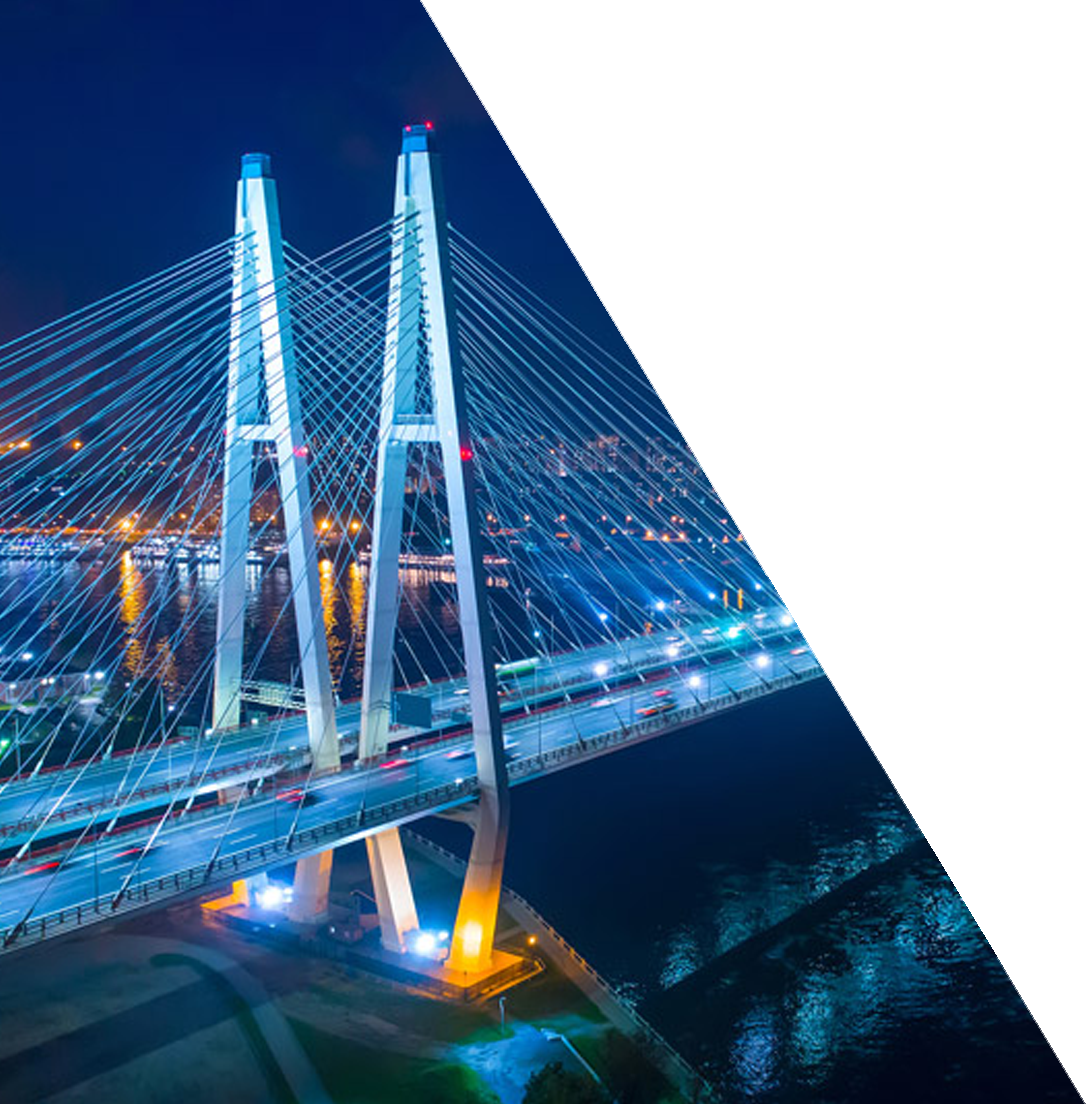 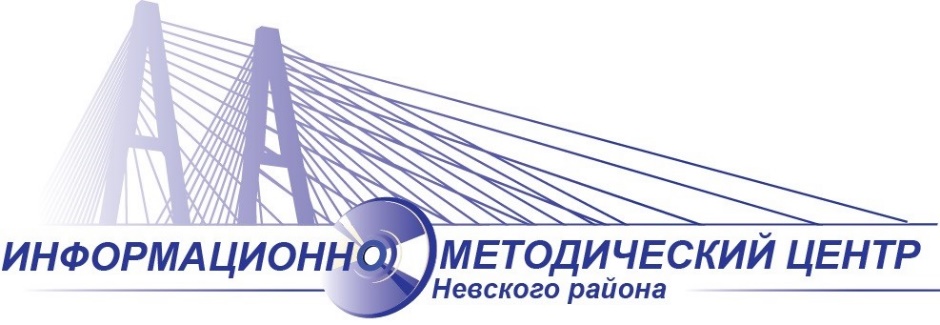 ГБУ «Информационно-Методический центр» Невского района Санкт-Петербурга
Вебинар
«Самообследование
общеобразовательной организации: итоги регионального мониторинга и рекомендации»
Крипакова Т.Ю., заместитель директора ГБУ ИМЦ по организационно-методической работе
Степанова М.В., руководитель ЦОКО ГБУ ИМЦ
Поликарпова В.В., заместитель директора ГБОУ гимназия № 498
     по учебно-воспитательной работе
18 марта 2025 г.
Самообследование – ежегодный  ОТЧЕТ образовательной организации
Использование обобщенных данных

Отсутствие персональных данных участников образовательных отношений

Наличие сравнительного и динамического анализа

Наличие выводов, системы управленческих решений

Соответствие общих выводов - выводам по разделам отчета

Корреляция заключения и программы развития ОО

Ссылка на вебинар «Подготовка отчёта о результатах самообследования образовательной  организации», 2022 г. (ЦОКО ИМЦ Невского района) https://yaurl.ru/CqgKl
Самообследование образовательных организаций
Приказ Министерства образования и науки Российской Федерации от 10 декабря 2013 г. N 1324Об утверждении показателей деятельности образовательной организации, подлежащей самообследованию 
Приказ Министерства образования и науки Российской Федерации от 14 июня 2013 г. N 462Об утверждении порядка проведения самообследования образовательной организацией
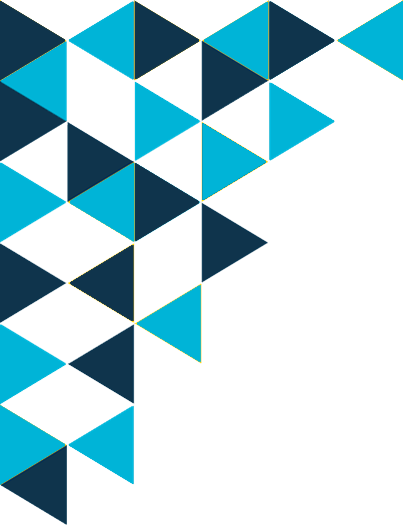 Самообследование: структура
В процессе самообследования проводится оценка (п. 6 №462):

образовательной деятельности
системы управления организации
содержания и качества подготовки обучающихся
организации учебного процесса
востребованности выпускников
качества кадрового обеспечения
учебно-методического обеспечения
библиотечно-информационного обеспечения
материально-технической базы
функционирования ВСОКО
а также анализ показателей деятельности ОО
Возможная последовательность работы над самообследованием
5
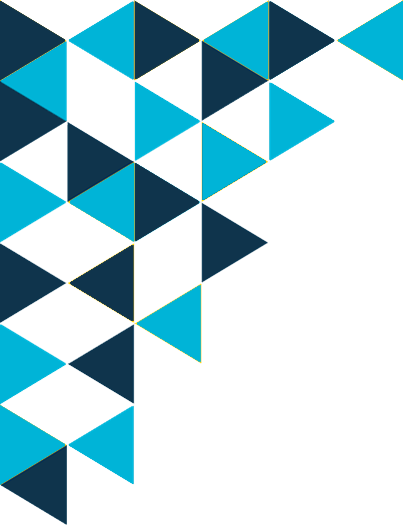 Чек-лист«Требования к проведению и оформлению результатов самообследования»
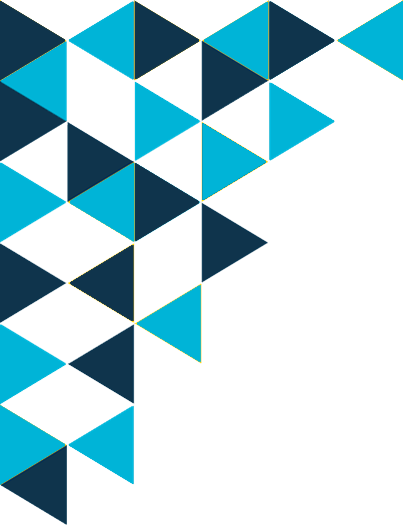 Как назвать документ?
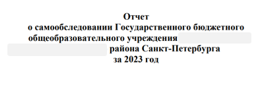 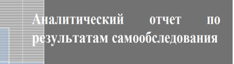 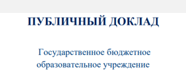 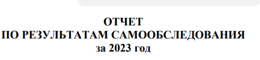 п. 3 ч. 2 № 273-ФЗ.
Образовательные организации обеспечивают открытость и доступность …
отчета о результатах самообследования
Приказы
О проведении самообследования по итогам 2024 года:

состав рабочей группы
график работы над отчетом
ответственный за оформление отчета
представление коллегиальному органу в срок до…
Об утверждении отчета о результатах самообследования по итогам 2024 года:

утвердить отчет
разместить на официальном сайте до 18.04.2025
предоставить Учредителю до 18.04.2025
до 18 апреля 2025 г.
~ январь-март 2025 г.
Рекомендации по содержанию
Осветить все разделы (10 разделов)

Включить динамический анализ результатов проекта «Школа Минпросвещения» 

ОБЯЗАТЕЛЬНО включить то, что появилось новое

Обязательно наличие выводов и управленческих решений
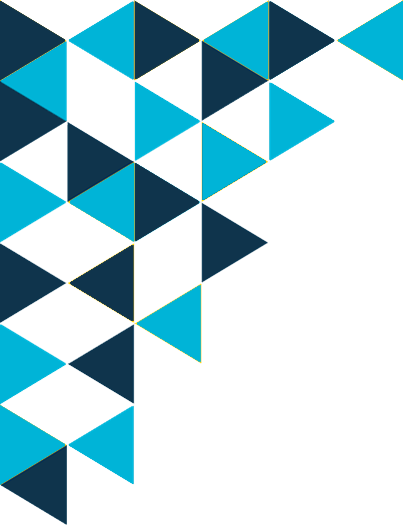 Что нового было в 2024 году?
Переход на ФОП
ОБЗР, Труд (технология), Литература,  ФК, География
Год семьи
Семьеведение
Мероприятия по оценке качества образования 
ГИА (возможность повторно сдавать ЕГЭ в июле)
Медаль «За особые успехи в учении» II степени
Запрет телефонов 
Трудоустройство молодых учителей
Переход на отечественное ПО
ЭОР + ЭО и ДОТ 
Сайт (новые требования)
НОКО 2024
Краткосрочные программы ДОП
…
10
Что нового было в 2024 году?
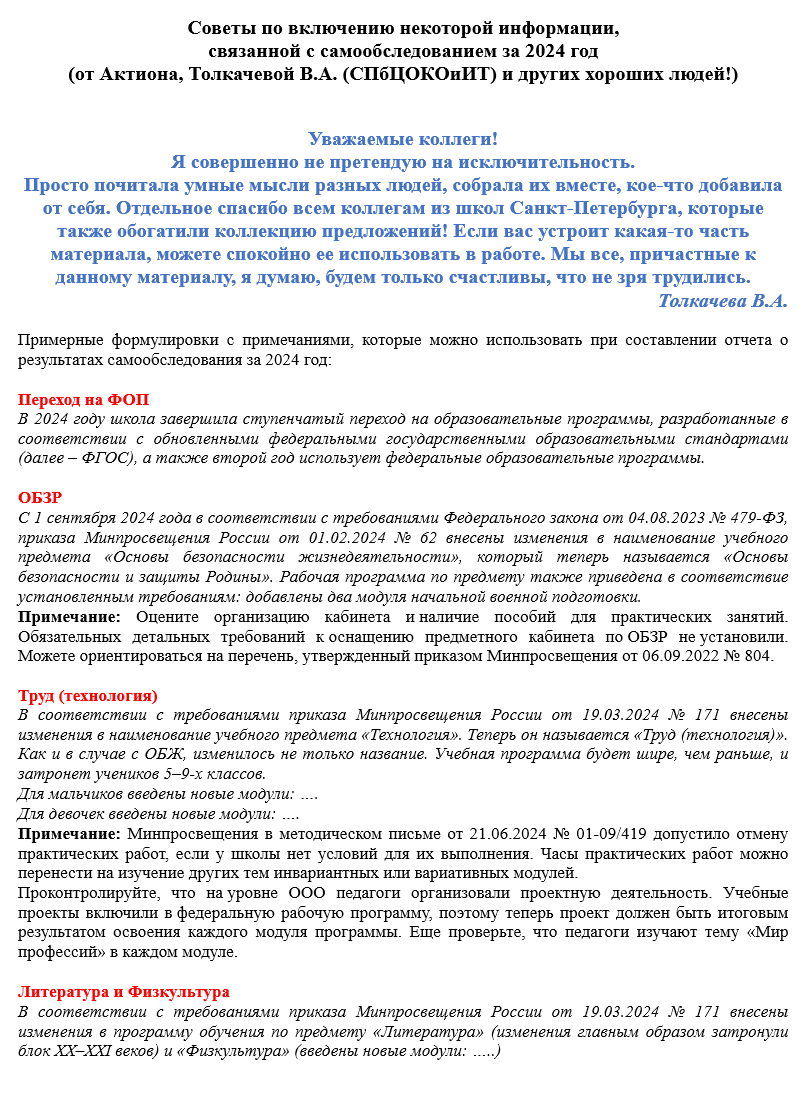 11
Цитаты из реальных отчётов
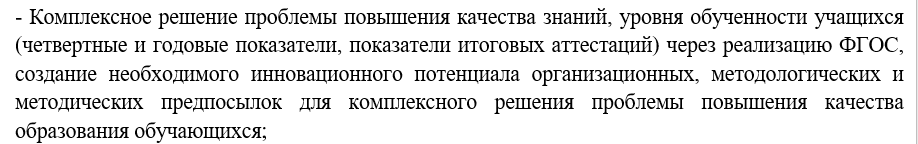 12
Цитаты из реальных отчётов
???
13
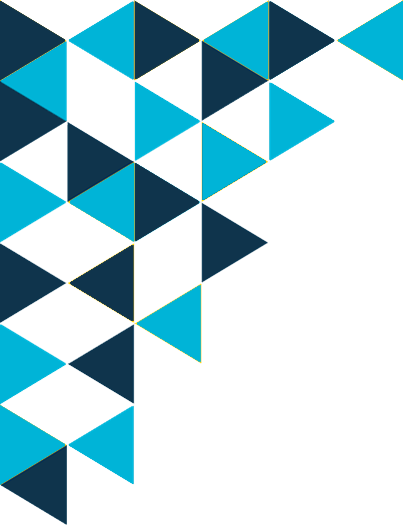 Цитаты из реальных отчётов
14
???
Цитаты из реальных отчётов
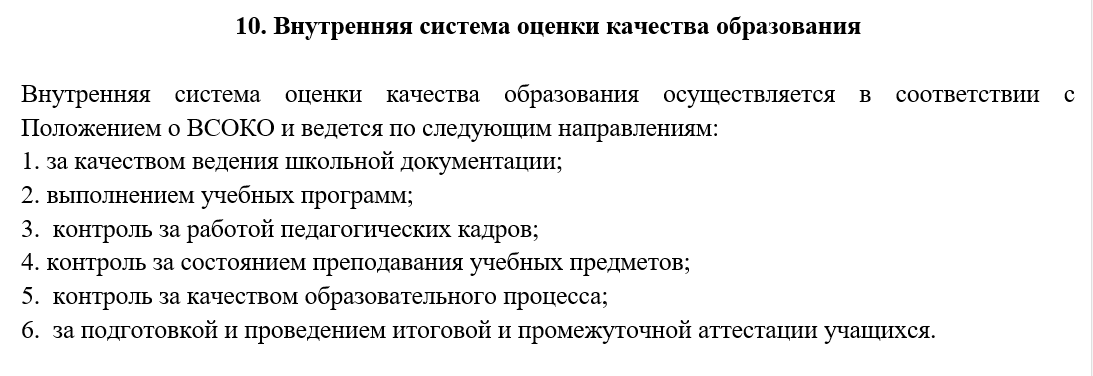 Русский язык (падежи и т.п.)
Единый стиль
15
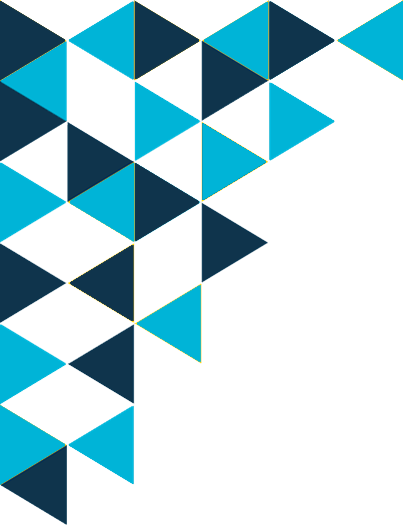 Рекомендации по оформлению
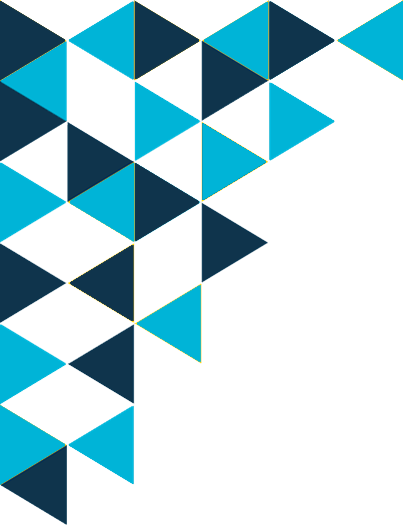 Титульный лист
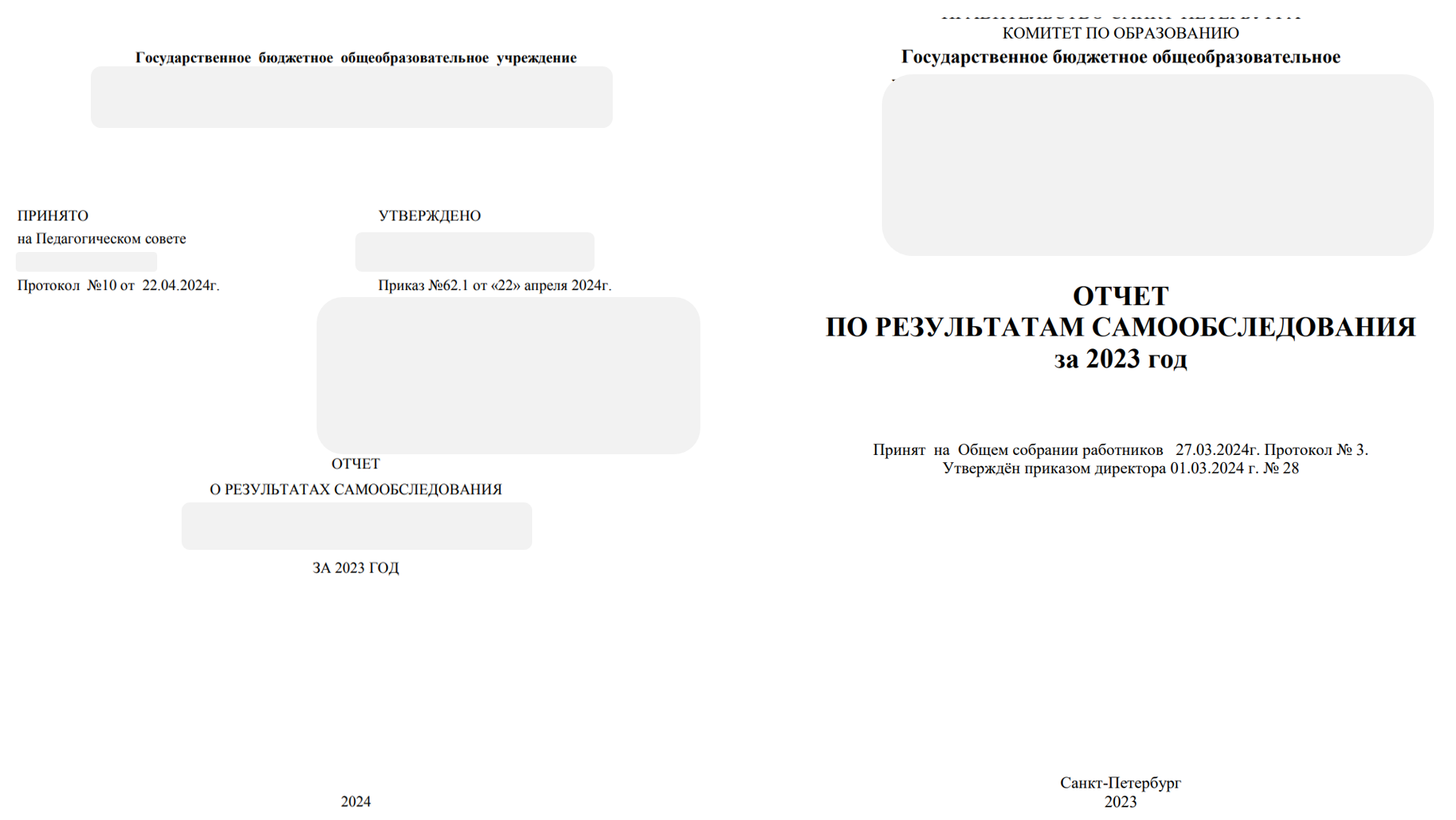 Кем принят, рассмотрен и т.д. проверяем по Уставу ОО
Должна быть информация о датах, № протоколов, коллегиальных органах и т.п.                                     (все даты друг другу не противоречат)
Подписывается ЭЛЕКТРОННОЙ ПОДПИСЬЮ версия для сайта 
Подписывается живой подписью и ставится печать на версию для Учредителя
СТИЛЬ, ШРИФТ и т.п. Организационный совет
Единообразие по всему документу!
Заранее дайте исполнителям список используемых сокращений, формат, в котором должен быть представлен текст (шрифт, поля), используемые способы визуализации
(таблицы, графики и требования, к их оформлению).
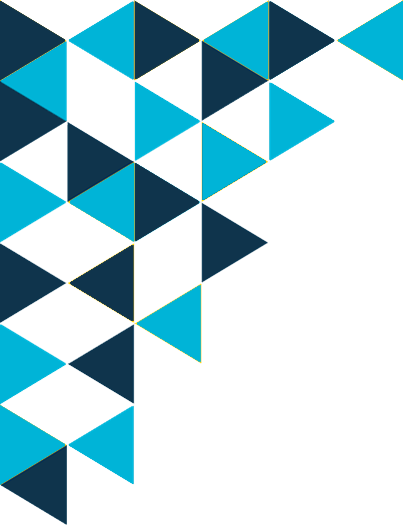 Объём
~ 40-60 страниц, 
~ равномерное распределение количества страниц на каждый раздел
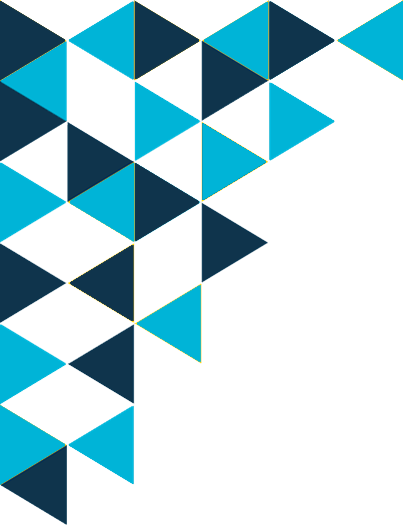 Визуализация данных
«ЗАЧЕМ?»
для упрощения работы с информацией;
понятная всем участникам образовательных отношений;
подчеркивающая достоинства и преимущества ОУ
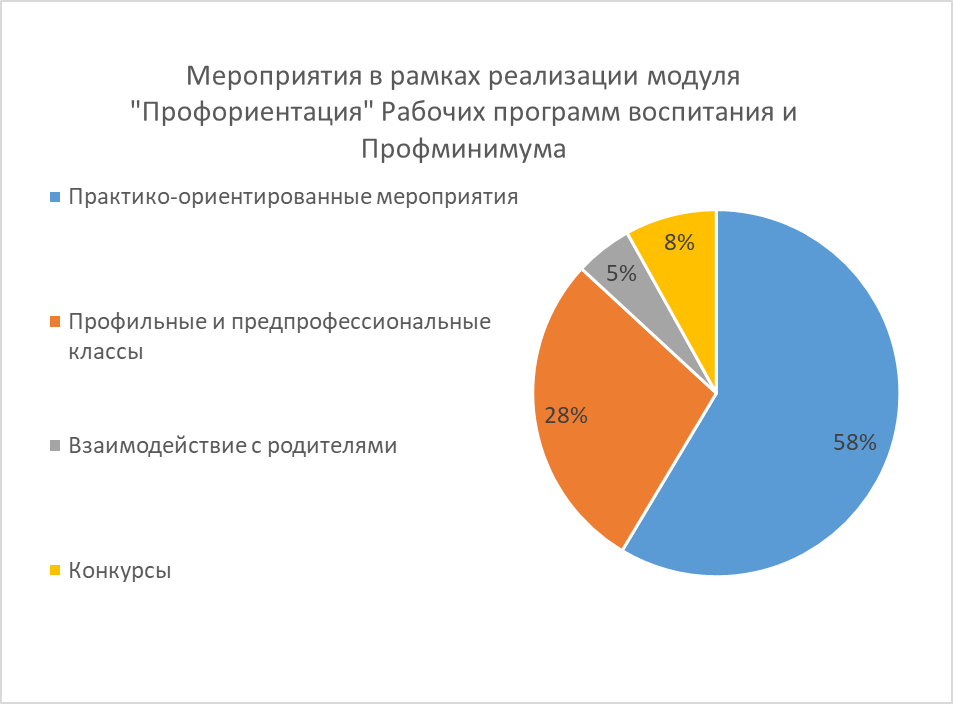 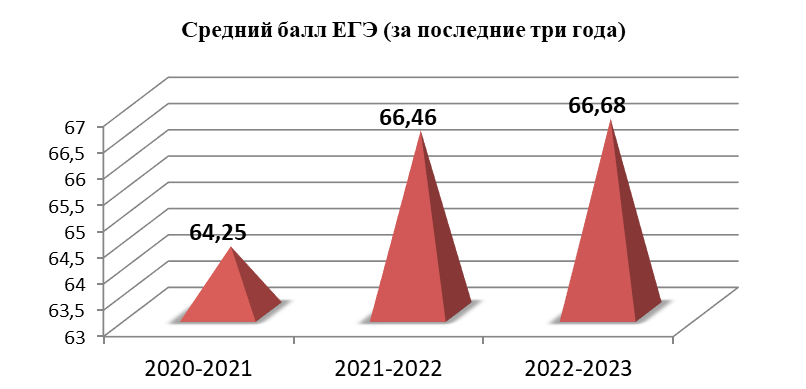 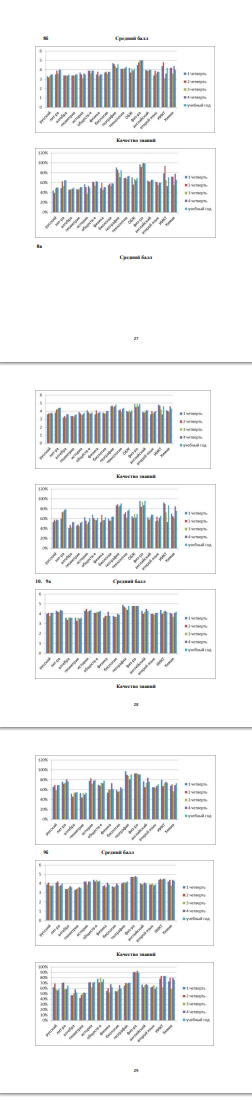 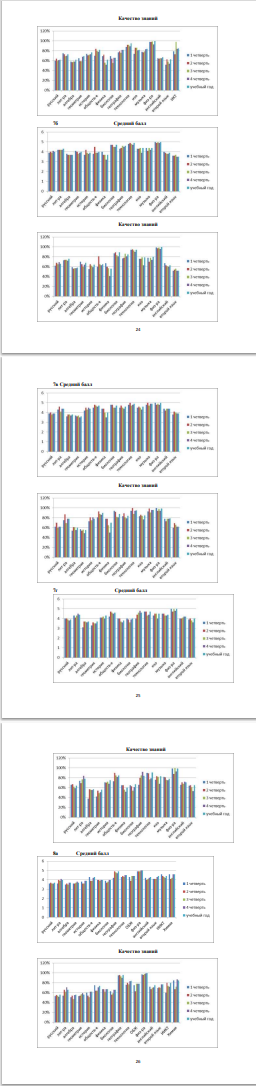 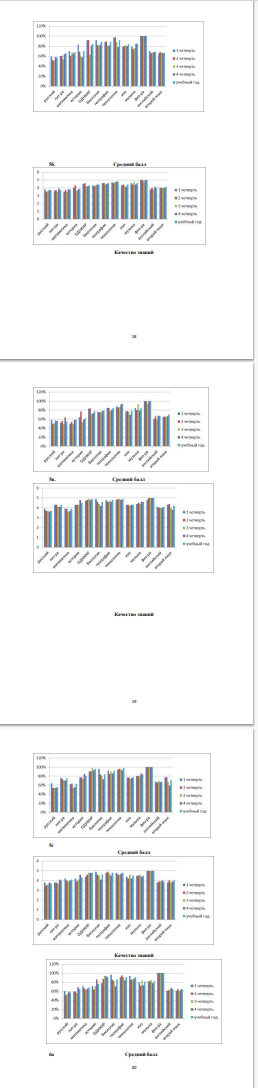 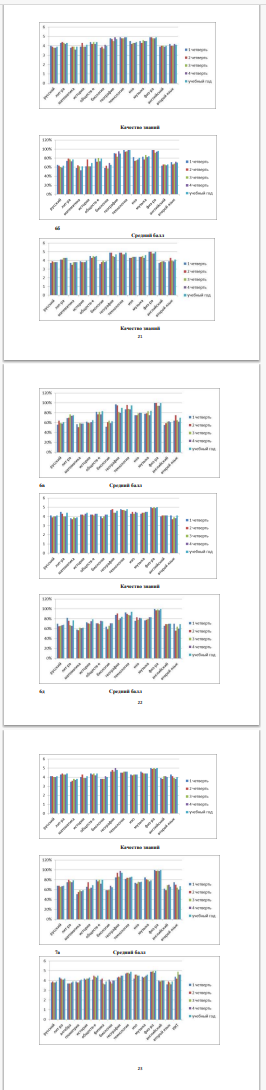 Лучше так
 не делать
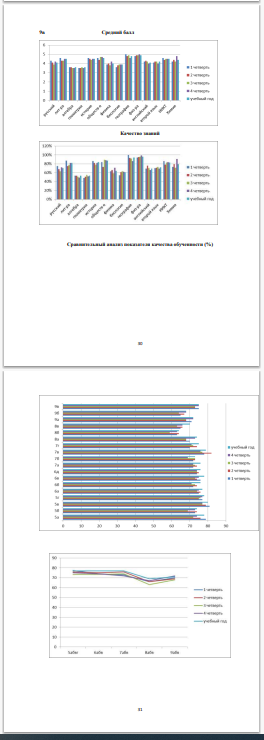 21
Лучше так
 не делать
Сравнительный показатель обученности
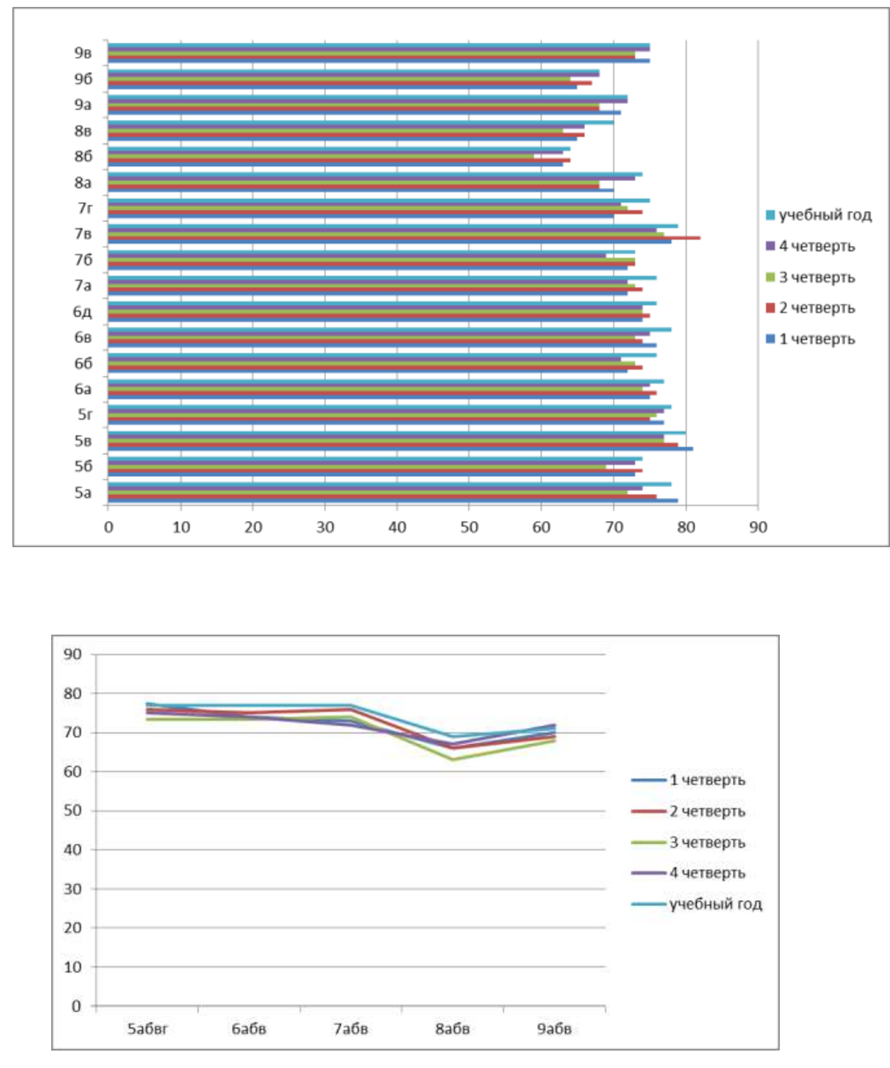 22
Памятка для визуализации отчета
Раздел «Оценка функционирования внутренней системы оценки качества образования (ВСОКО)»
В процессе самообследования проводится оценка… функционирования внутренней системы оценки качества образования…
п. 6 Порядка проведения самообследования образовательной организацией
(Утвержден приказом  Министерства образования и науки Российской Федерации от 14 июня 2013 г. № 462)
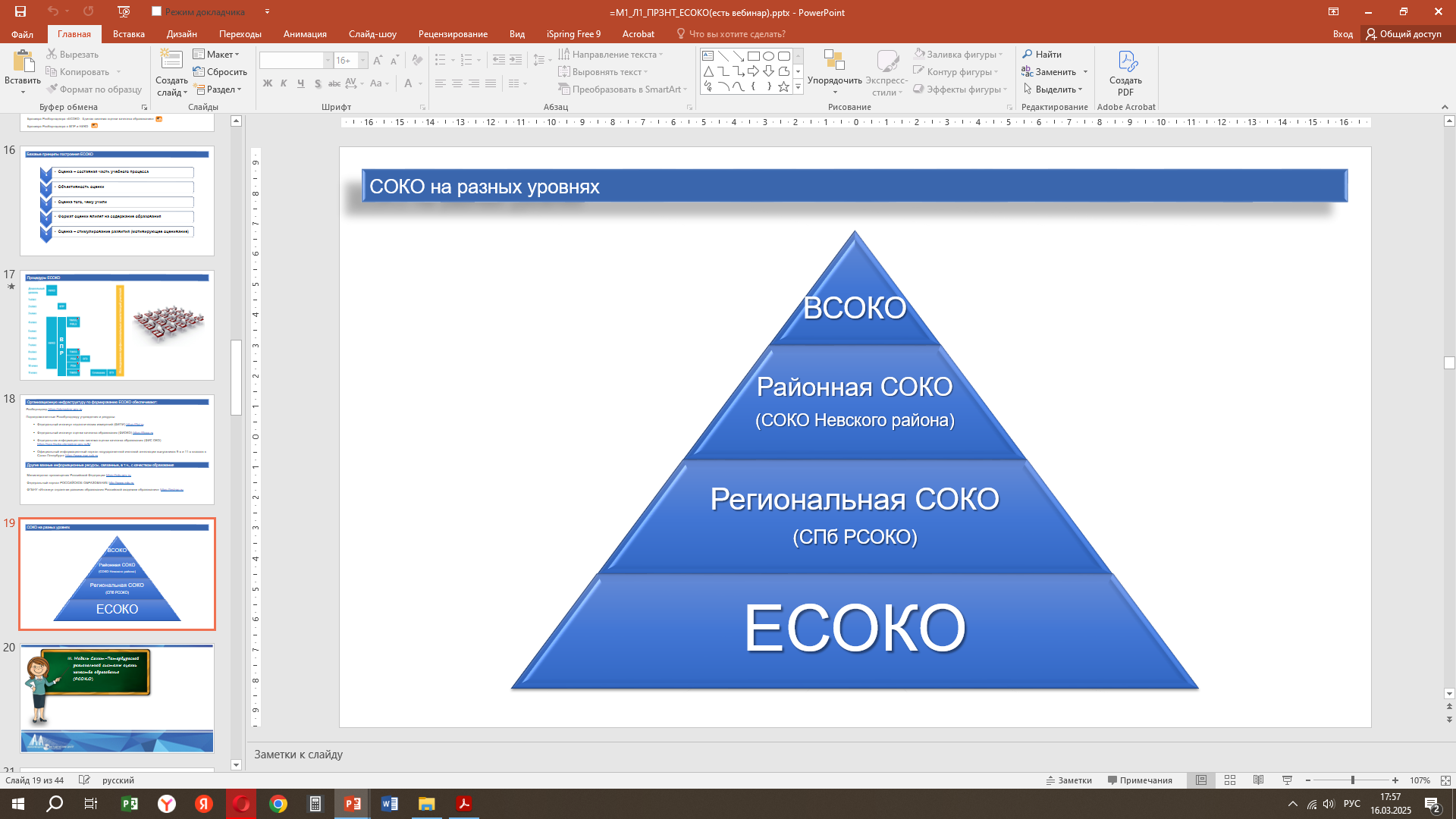 «Мы продолжаем принимать решения на уровне интуиции, даже когда она нас подводит. Если вы хотите добиться роста, и при этом ваши конкуренты в ведении бизнеса опираются на данные, а вы продолжаете «играть в угадайку», ваши шансы на успех ничтожно малы»
Тим Филлипс. Управление на основе данных.
Как интерпретировать цифры и принимать качественные решения в бизнесе
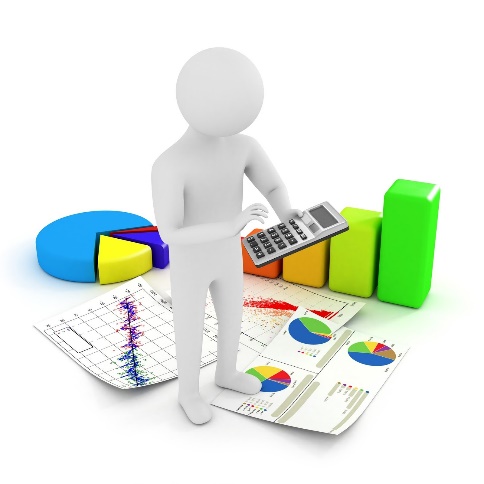 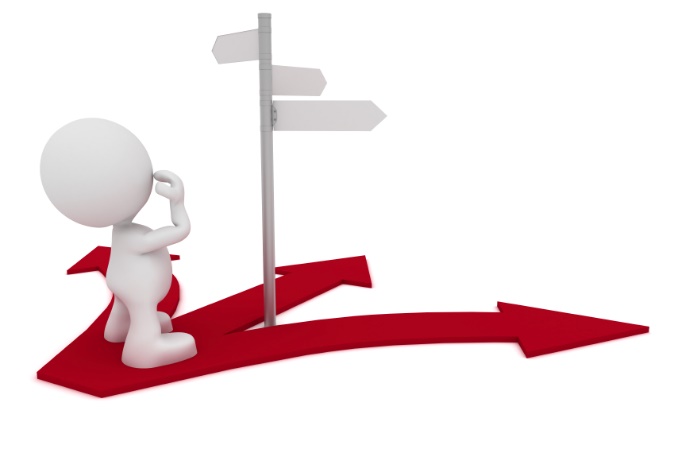 Результаты мониторинга отчётов о самообследовании ГБОУ в области оценки качества образования (Санкт-Петербургский центр оценки качества образования и информационных технологий)
приняли участие 100 ГБОУ из всех районов СПб (в т.ч., 23 гимназии и 15 лицеев)

из Невского района приняли участие 7 ГБОУ

показатели мониторинга:
1. наличие раздела о функционировании ВСОКО
2. описание работы по актуализации ЛНА, относящихся к ВСОКО
3. описание мероприятий, направленных на обеспечение объективности
4. наличие анализа результатов внутренних оценочных процедур (ОП)
5. наличие динамического анализа ОП
6. наличие сравнительного анализа ОП
7. наличие выводов по результатам ОП
8. наличие элементов анализа в выводах
9. наличие рекомендаций по результатам ОП
10. наличие взаимосвязи рекомендаций с выводами
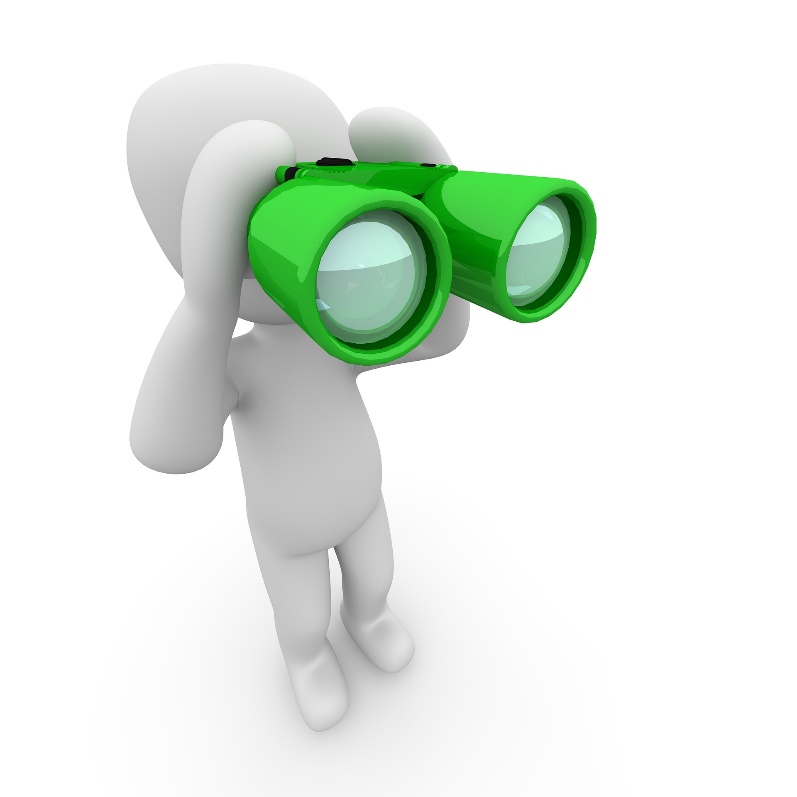 по каждому показателю можно было получить 1 балл, всего – 10 баллов
Результаты мониторинга в баллах (max – 10 баллов)
В рамках ВСОКО проводится оценка качества:
Возможная структура раздела «Оценка функционирования ВСОКО»
Вводная часть:

организационная структура ВСОКО в общеобразовательной организации
документы, регламентирующие ВСОКО, их актуализация в отчётный период (при необходимости)
цель и задачи ВСОКО
инструменты ВСОКО

Основная часть:

выполнение плана работы организации по обеспечению функционирования ВСОКО в отчётный период
основные управленческие решения, принятые на основании результатов ВСОКО
обеспечение объективности ВСОКО

Дополнительно:
степень информированности участников образовательных отношенийо функционировании ВСОКО
Для анализа функционирования ВСОКО можно использовать следующие данные:
итоги внешних оценочных процедур (не только непосредственно, результаты, но и, например, выбор предмета для сдачи ЕГЭ в разрезе профиля обучения)
результаты внутренних оценочных процедур
оценка объективности оценочных процедур (например, внешние мониторинги графиков оценочных процедур)
показатели самодиагностики в рамках проекта Школа Минпросвещения России
результаты независимой оценки качества условий организации образовательной деятельности (НОК УООД)
показатели выполнения программы развития ГБОУ
анализ повышения квалификации педагогов и управленческих кадров
данные ежегодных мониторингов (например, мониторинг самоопределения выпускников, социальные паспорта школ и др.)
социологические опросы участников образовательных отношений с цельюустановления степени удовлетворенности деятельностью образовательной организации
другие данные…
При анализе данных важно:
используем относительные величины (%), т.к. это позволяет сделать более объективную оценку и корректно провести сравнительный и динамический анализ
однако, в случае если данные слишком малы (например, доли процента) и достаточно локализованы (например, всего в одном классе), имеет смысл оперировать абсолютными величинами (например, 1 учащийся от всей школы)
от года к году в основе анализа должен быть один и тот же набор данных для того, чтобы можно было осуществить динамический анализ
оцифровываем процессы для того, чтобы их измерить, но не забываем, что стоит за цифрами (корректность измерений и выводов!)
ВСОКО - инструмент управления на основе данных
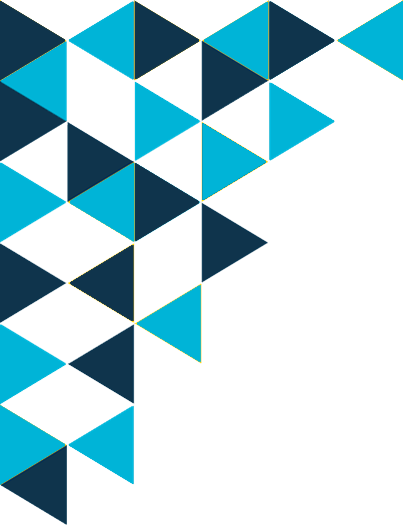 Пример анализа данных в рамках ВСОКО
во ВСОКО школы № ХХХ заложено измерение вовлечённости родителей в образовательный процесс
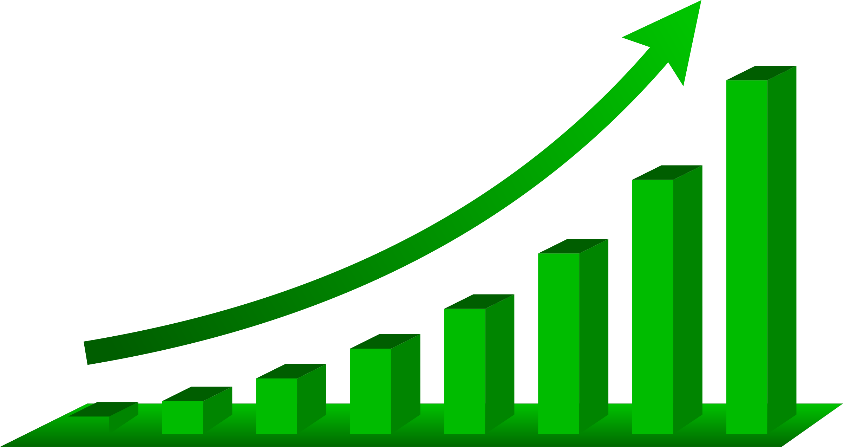 один из показателей: динамика количества родителей, состоящих в госпаблике школы
в 2023 г. в школе №XXX – 1500 подписчиков, каждый год количество растёт
Однако, есть вопросы:
как провести сравнительный анализ? (данных по другим школам нет, можно «вручную» посмотреть их паблики, но нужно относительное число – количество подписчиков к количеству детей в школе; например, в паблике ГБОУ №707 - 6 378 подписчиков)
сколько из участников паблика – непосредственно родители учеников?
как корректно провести динамический анализ? (кто-то потихоньку добавляется, родители выпускников не покидают паблик - положительная динамика вроде бы есть?)
считаем отношение новых участников паблика к количеству первоклассников сразу после первого родительского собрания
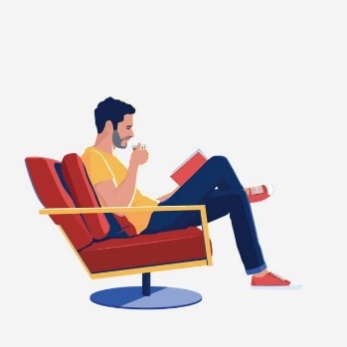 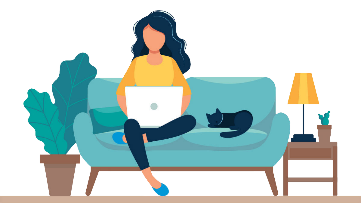 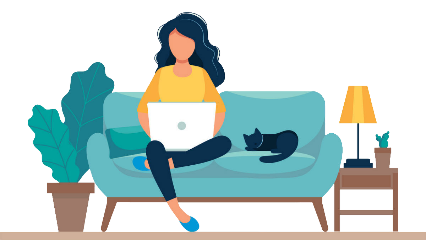 как учесть двух родителей одного ученика?
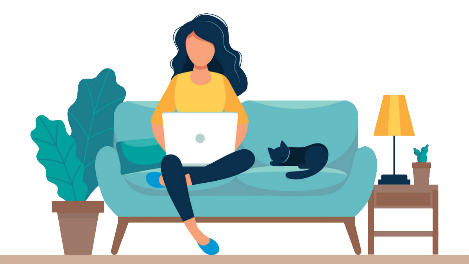 как учесть одного родителя двойняшек?
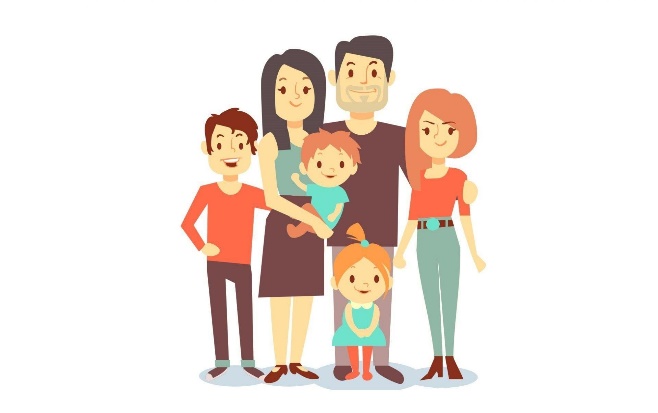 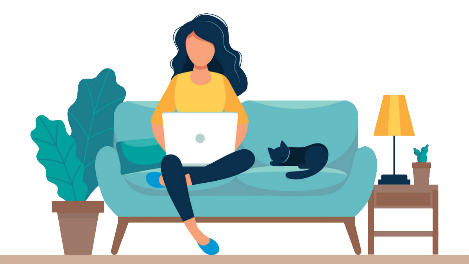 как учесть родителя, который не вступилв паблик, т.к. уже там был в силу того, что старший ребёнок уже учится в школе?
+ анализ статистики охватов, обратная связь о паблике и т.д.
Функционирование ВСОКО как инструмента управления на основе данных
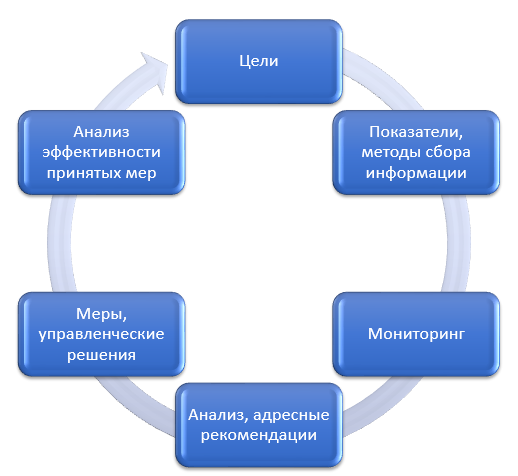 ВСОКО – это не только про измерения, но и про преобразования!
Управленческий цикл
Как оценить функционирование ВСОКО? Возможный вариант:
Роль ВСОКО в развитии образовательного учреждения
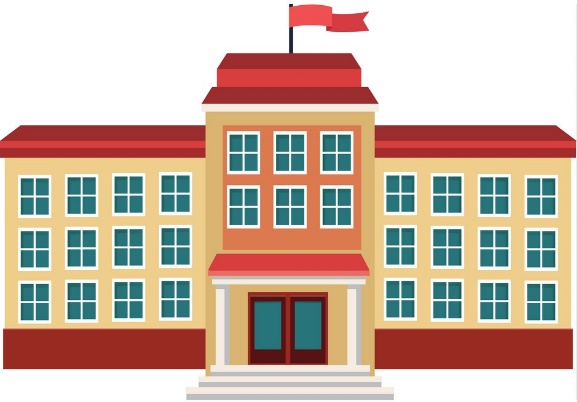 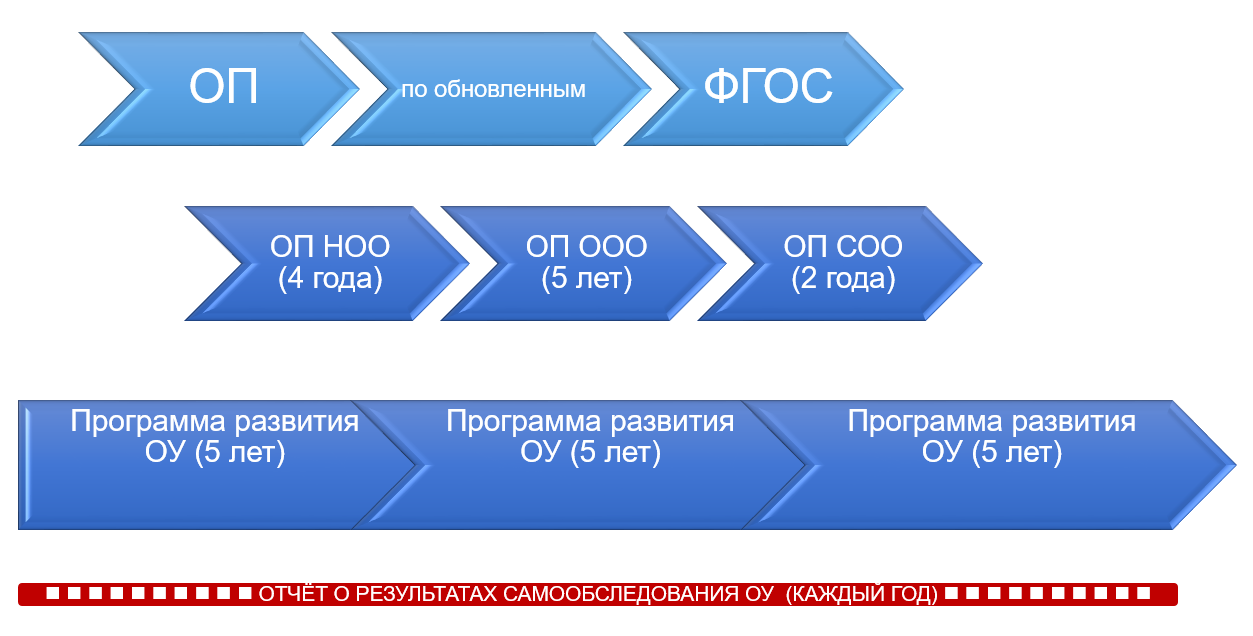 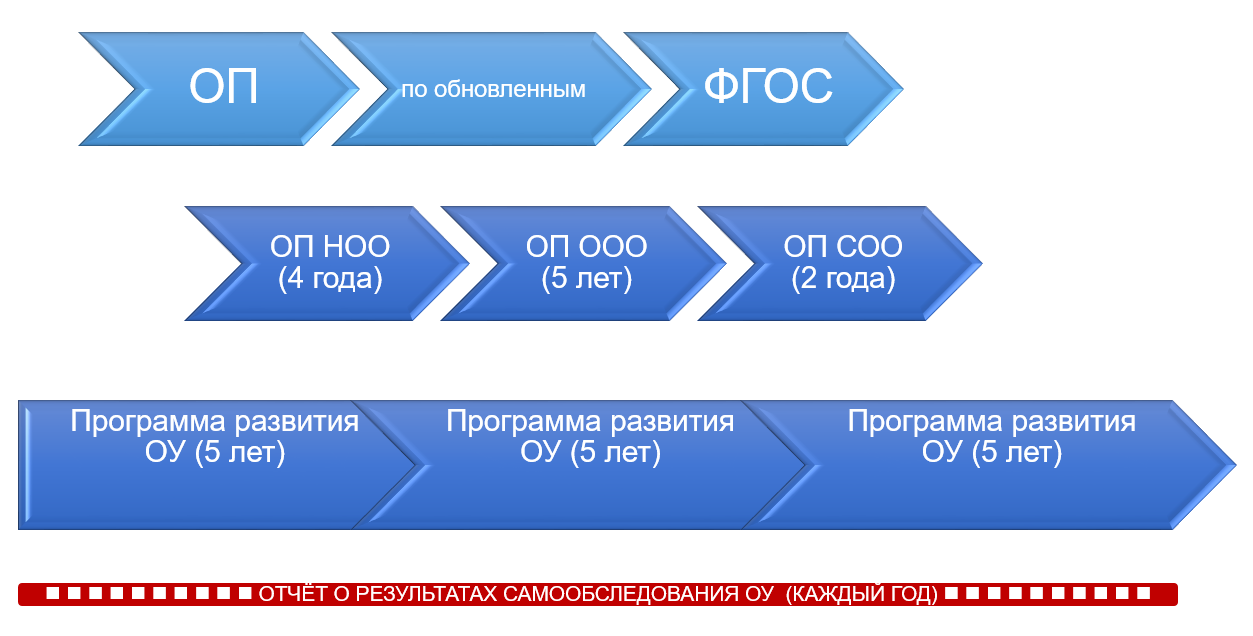 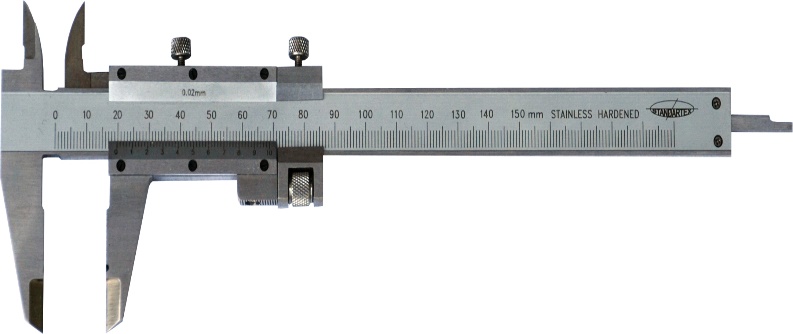 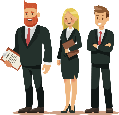 ВСОКО
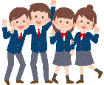 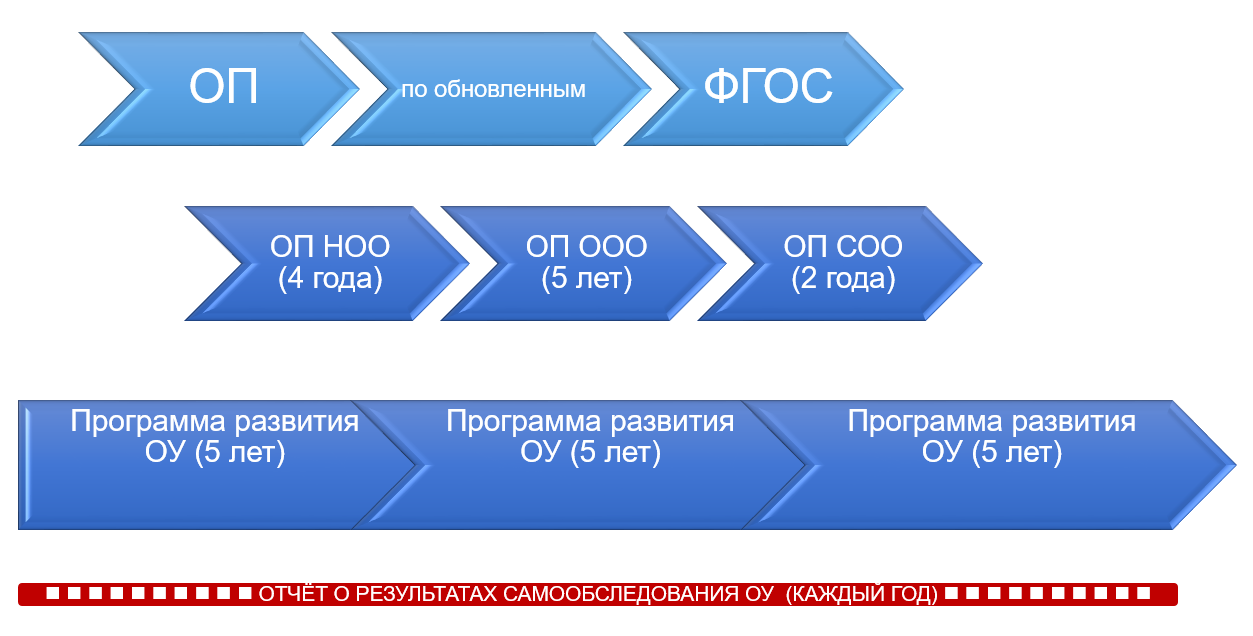 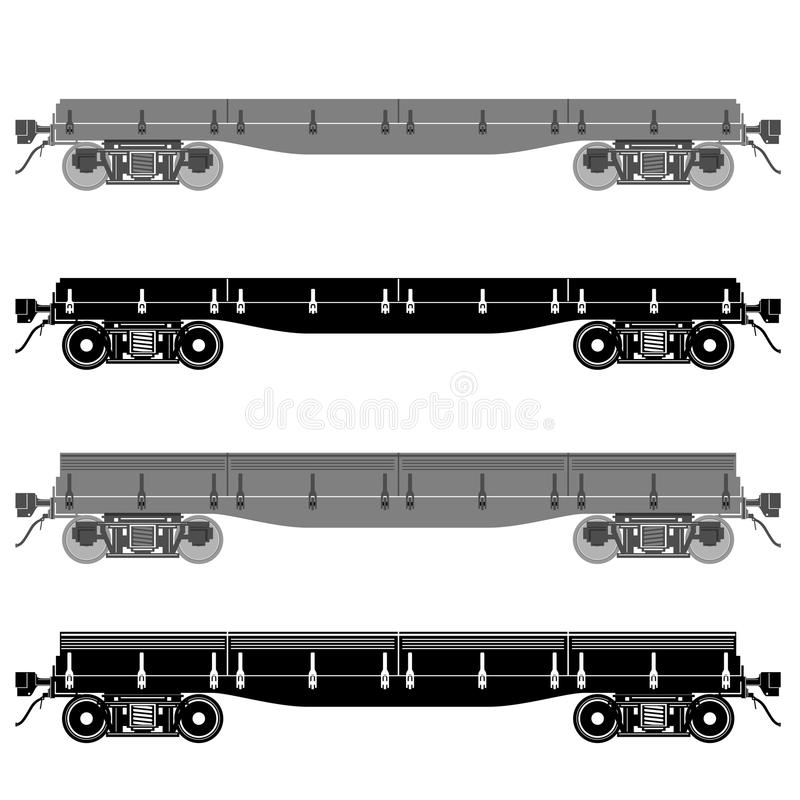 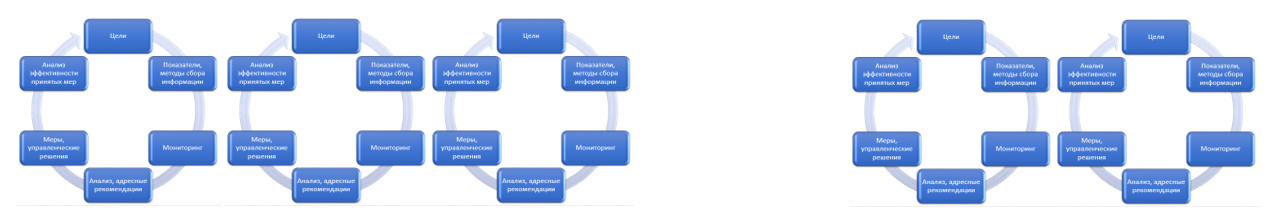 Основные проблемы при подготовке отчета о результатах самообследования
Подготовка отчета  не в полном соответствии с требованиями действующего законодательства

 В отчете представлена только статистическая информация, отсутствие анализа эффективности функционирования и развития ОО (динамический аспект)

 Задачи по результатам проведенного анализа не соответствуют выявленным проблемам

 Отсутствие содержательных выводов по результатам анализа и системы управленческих решений

 Перегруженность отчета излишней информацией, отсутствие единообразия в оформлении
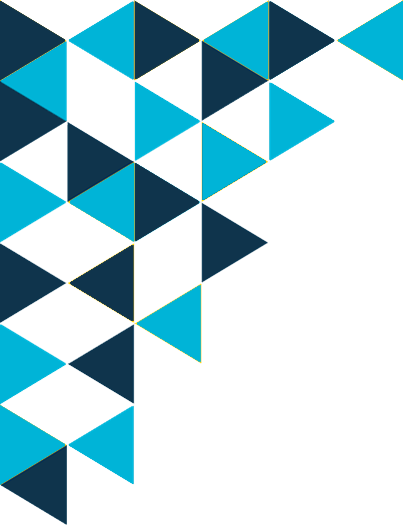 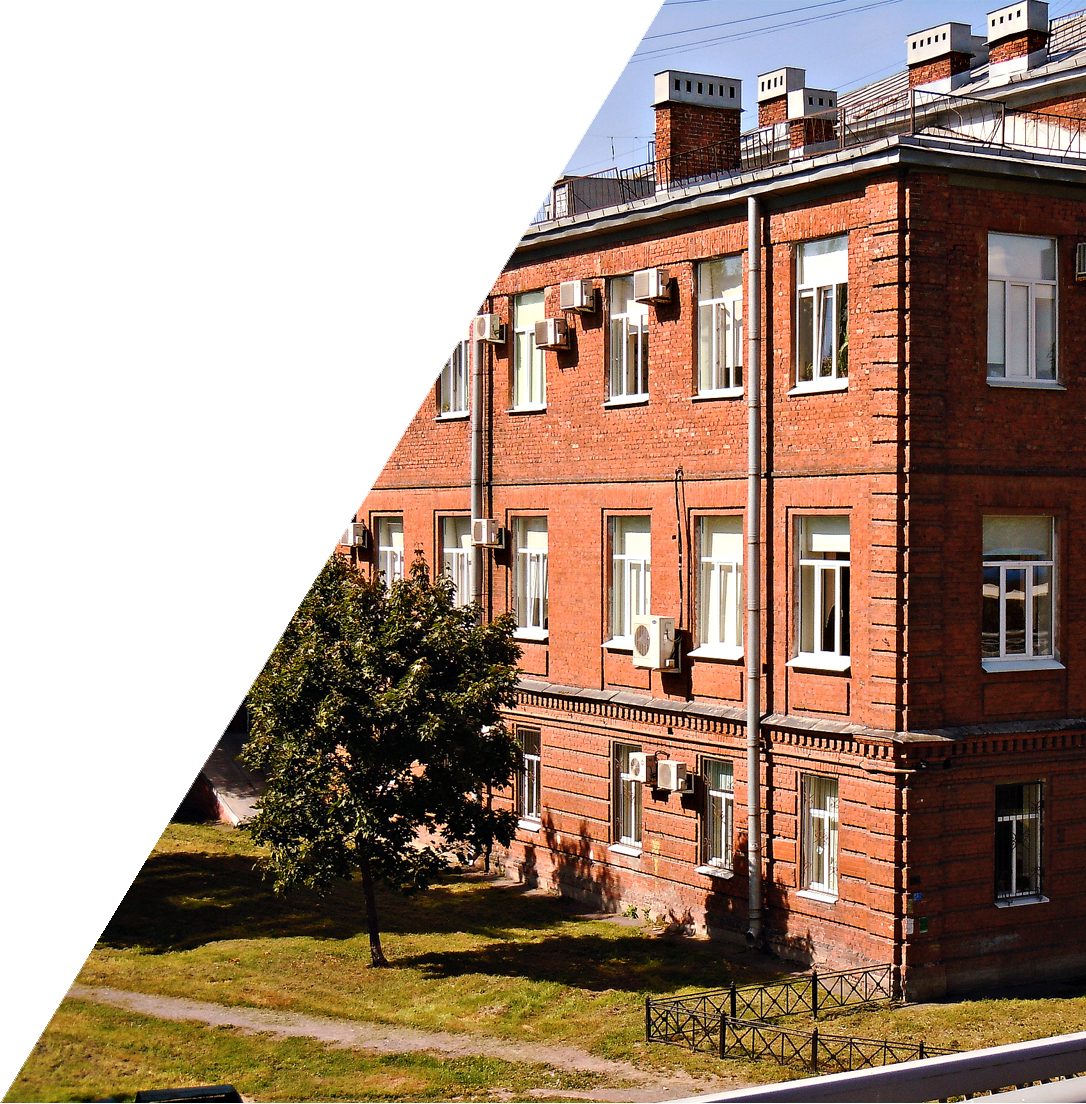 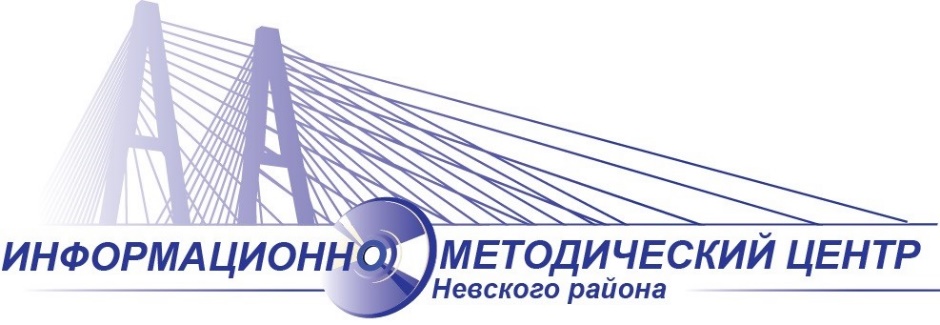 СПАСИБО ЗА ВНИМАНИЕ!
Запись вебинара и презентация размещены
на сайте ГБУ ИМЦ в разделе
 Направления деятельности / Центр оценки качества образования / Исследование информационной открытости и доступности образовательной организации / Самообследование
clck.ru/3HoKEB